APES Unit 2                              9/30/15
SWBAT describe how nutrients cycle through the biosphere .Do now #4:In the course of global warming, the temperature of the oceans is increasing, which further disrupts the carbon cycle by increasing
Agenda
Mini-lecture
Video!
Announcements
Scientific notation quiz tomorrow!
Come up after school to help with the fish!
Major Theme
How is earth an interconnected system?
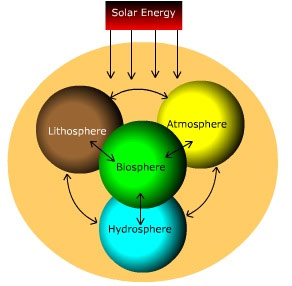 The Biosphere
Biosphere is the sphere with life!
BLAH (biosphere, lithosphere, atmosphere, hydrosphere)
Energy flows through the biosphere
Biogeochemical cycles: Cycling of matter within the biosphere
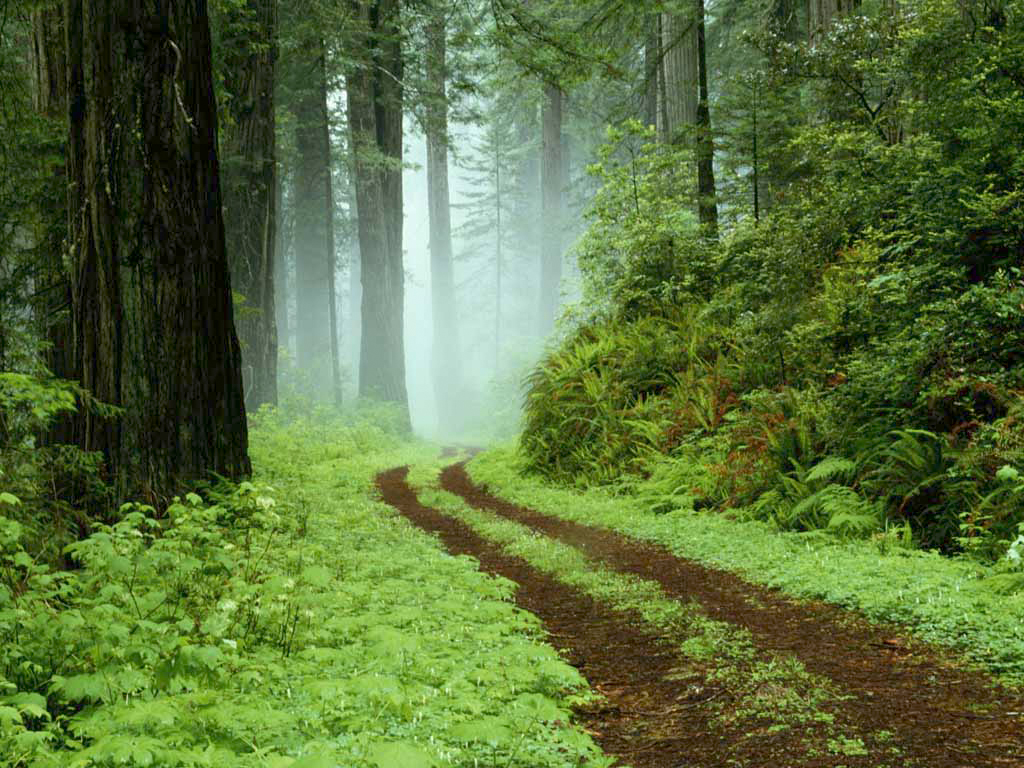 Hydrologic Cycle
The Hydrologic cycle holds the Earth’s water system in dynamic equilibrium. 
The rate of evaporation equal the rate of condensation.
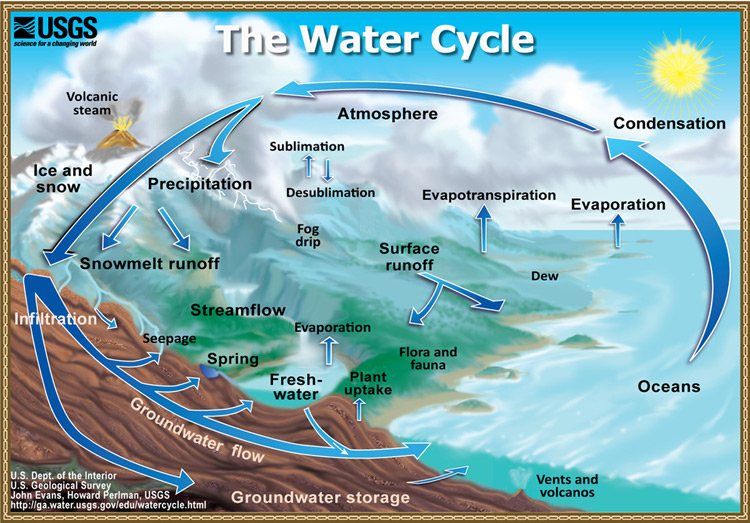 Hydrologic Cycle
9 major processes:
Evaporation: Liquid water  water vapor 
ocean, rivers, lakes are sources
Transpiration: Liquid water  water vapor 
the evaporation of water from plants
Condensation: Water vapor  liquid water
Precipitation: No phase change
rain, snow, sleet, fog
Water collects in reservoirs (ocean, lakes aquifers)
Infiltration: No phase change 
movement of water into soil and/or aquifers
Hydrologic Cycle
9 major processes:
Percolation: No phase change 
the downward movement of water into aquifers
Runoff: No phase change
The surface flow of water towards the ocean
Groundwater movement
The slow movement of water underground
Sublimation: Ice water vapor
Places with low air pressure
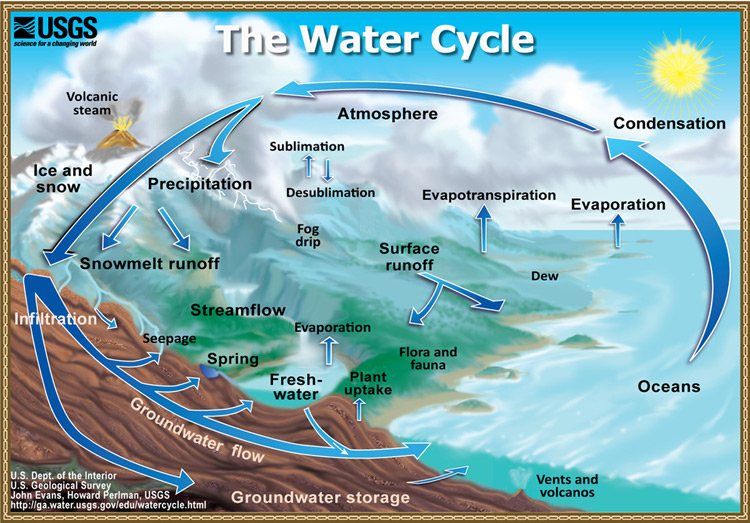 Major determinants of the course of the water cycle are sunlight and gravity
Turn and Talk: Human Activities and the Water Cycle
How would deforestation affect the water cycle?
How does urban development affect the water cycle?
How else can we affect the water cycle?
Human Impact on the Water Cycle
Adding nutrients through agricultural runoff
Increased risk of floods
Increased risks of landslides
Saltwater intrusion
Increasing surface runoff
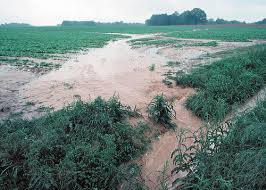 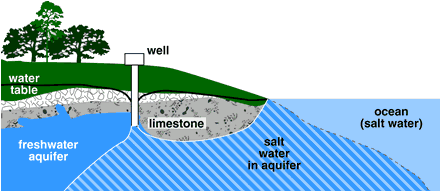 Water Purification
Water cycle processes contribute to the purification of water
Evaporation followed by condensation
Water flow through streams and lakes
Groundwater movement in aquifers
Percolation
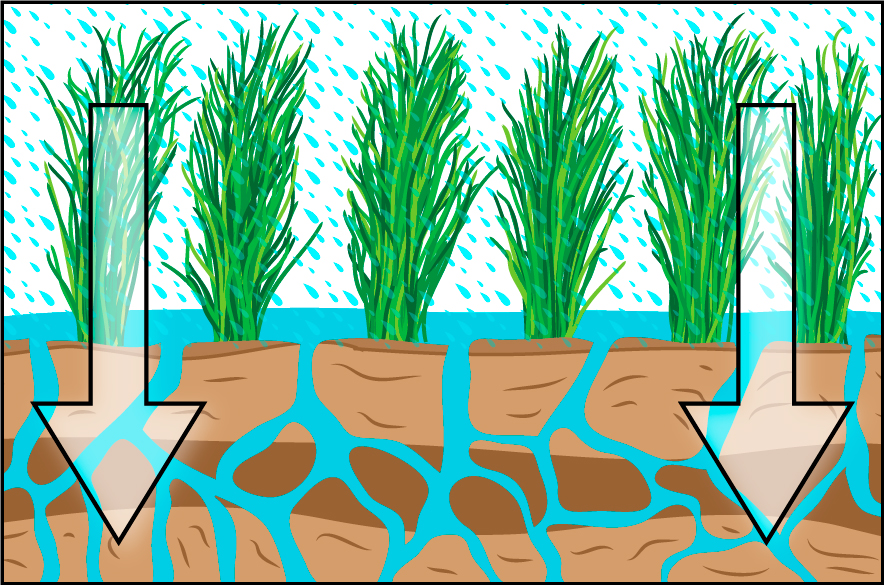 The Carbon Cycle
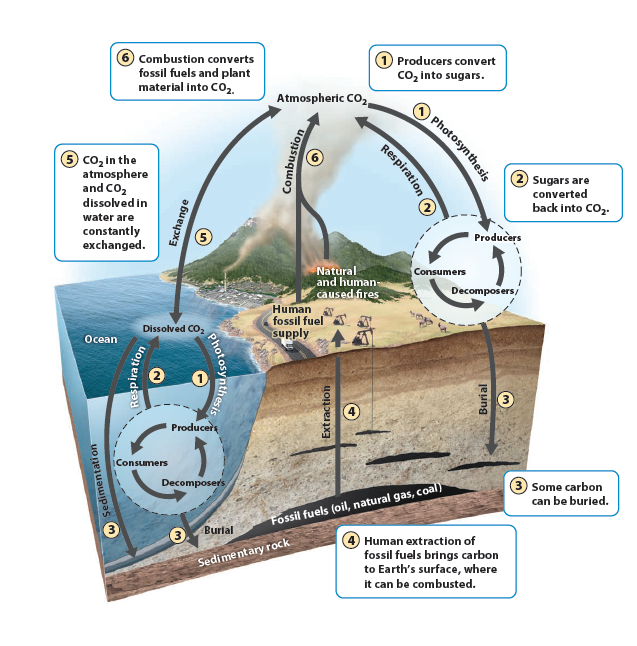 The Carbon Cycle and the Atmosphere
The primary environmental abiotic carbon source for the carbon cycle is carbon dioxide in the air.
The most important compound of carbon in the carbon cycle is CO2
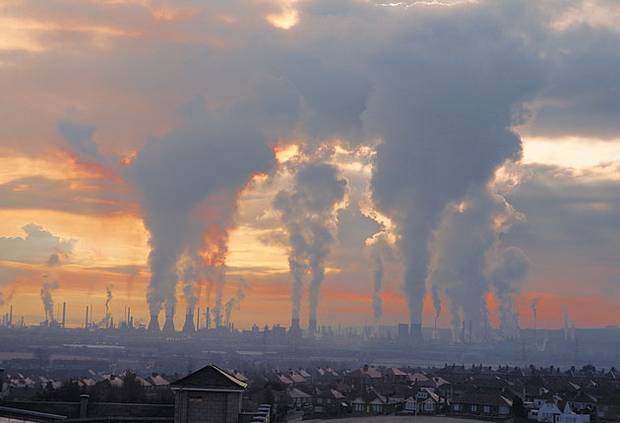 Carbon and the Atmosphere
Carbon can be converted from organic molecules to a gas:
Respiration
Animals digest food and produce methane (CH4) though flatulence or belching
Decomposition of organic material by bacteria
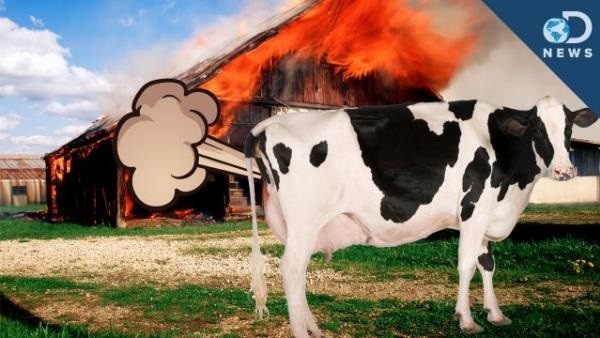 Carbon Sinks
Dissolved carbon dioxide in the ocean
Fossil fuel
Organic matter in soil
Old-growth forests
Sedimentary rock
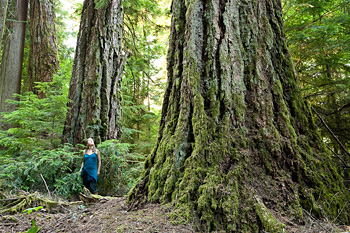 The Ocean and the Carbon Cycle
Human influence is causing the acidification of the ocean (2 gigatons of carbon per year)
Warming temperatures of the ocean means more absorption of CO2
Higher acidification means deformed shells
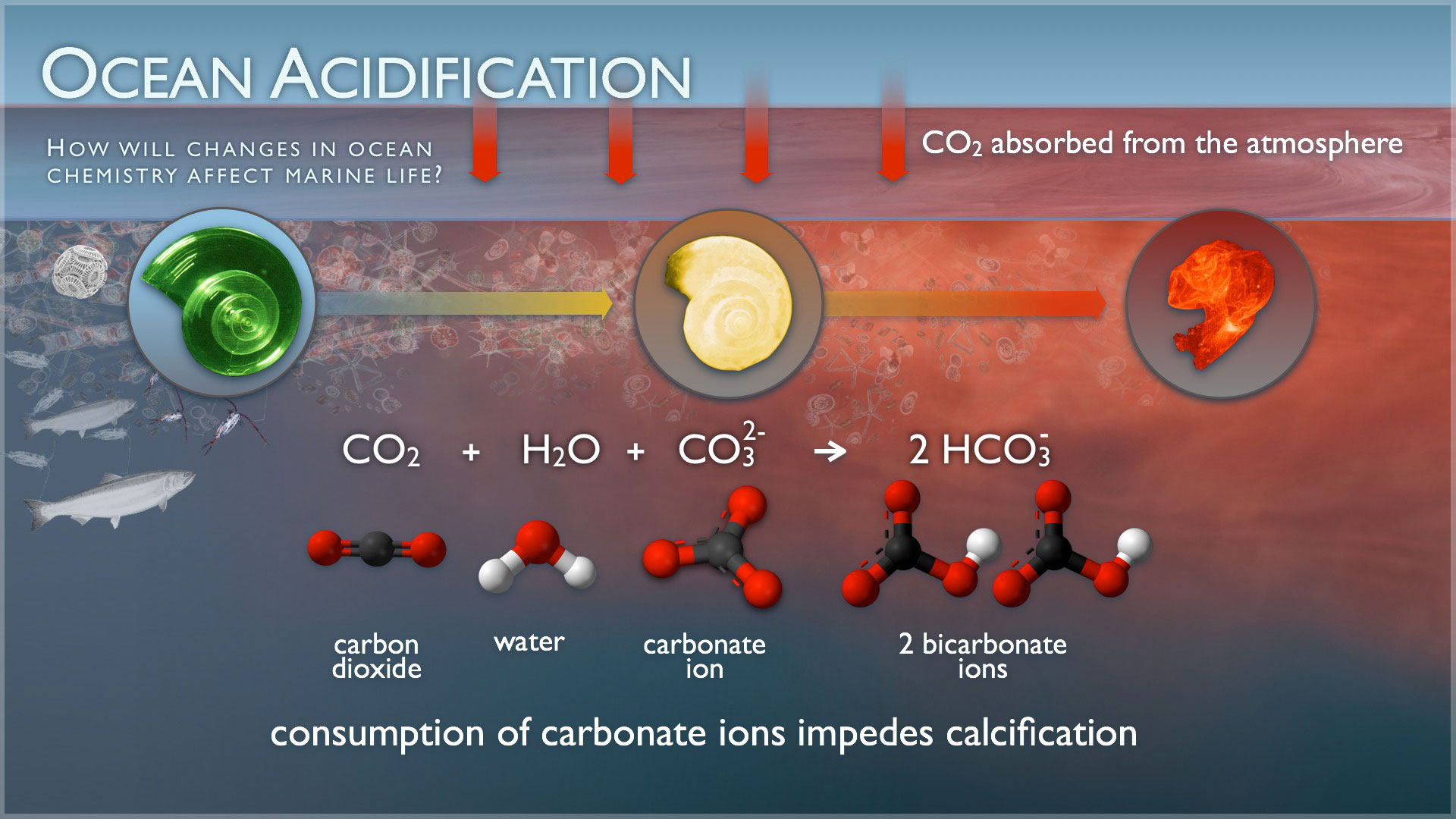 The Ocean and the Carbon Cycle
Some Carbon combines with calcium carbonate and forms limestone and dolomite rock
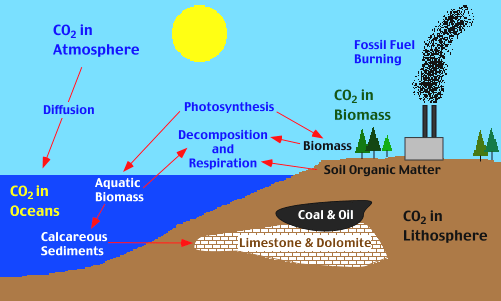 The Carbon Cycle and the Biosphere
The carbon cycle involves photosynthetic processes (making C6H12O6)
The primary source of carbon for terrestrial consumers is the biosphere.
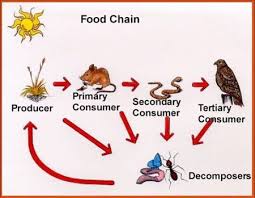 Respiration, Decomposition and Combustion
Organic molecules are broken down to produce CO2, water and energy
Respiration and Decomposition are biotic processes
Combustion (burning fossil fuels) is abiotic
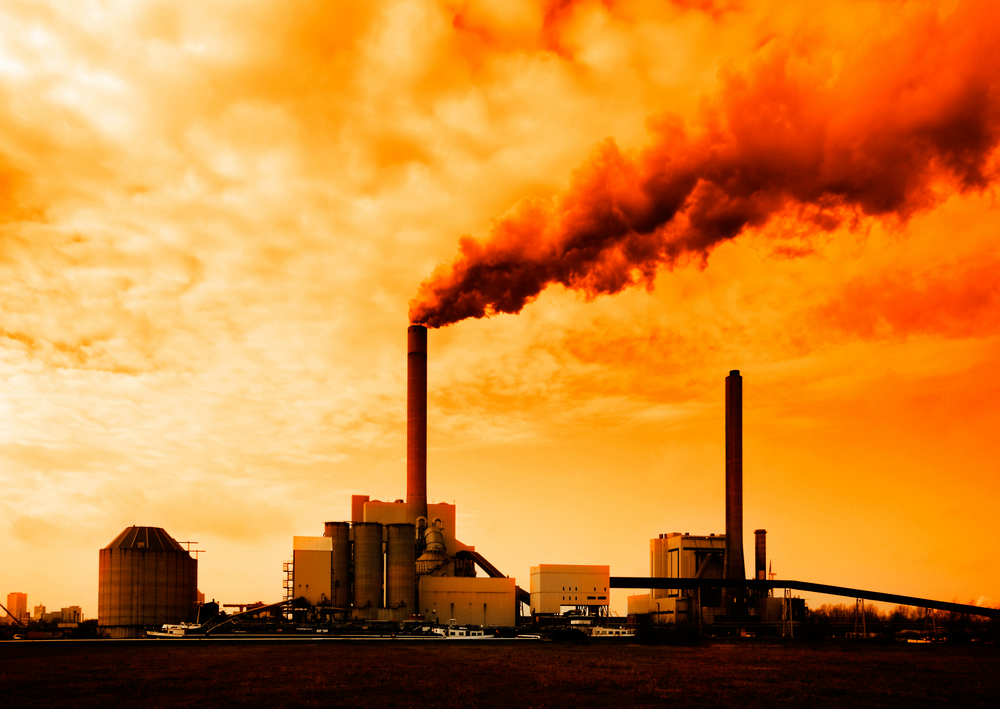 Homework
Read textbook through page 69-73 (stop right before “disturbance to ecosystems”)
Research in detail two ways in which carbon can be incorporated into the ocean